PRIMERA GENERACION DE COMPUTADORAS (1945-1958):CAMILA PEREZ GARCIA YAQUELIN ESPINOZA
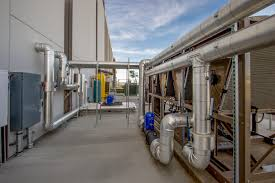 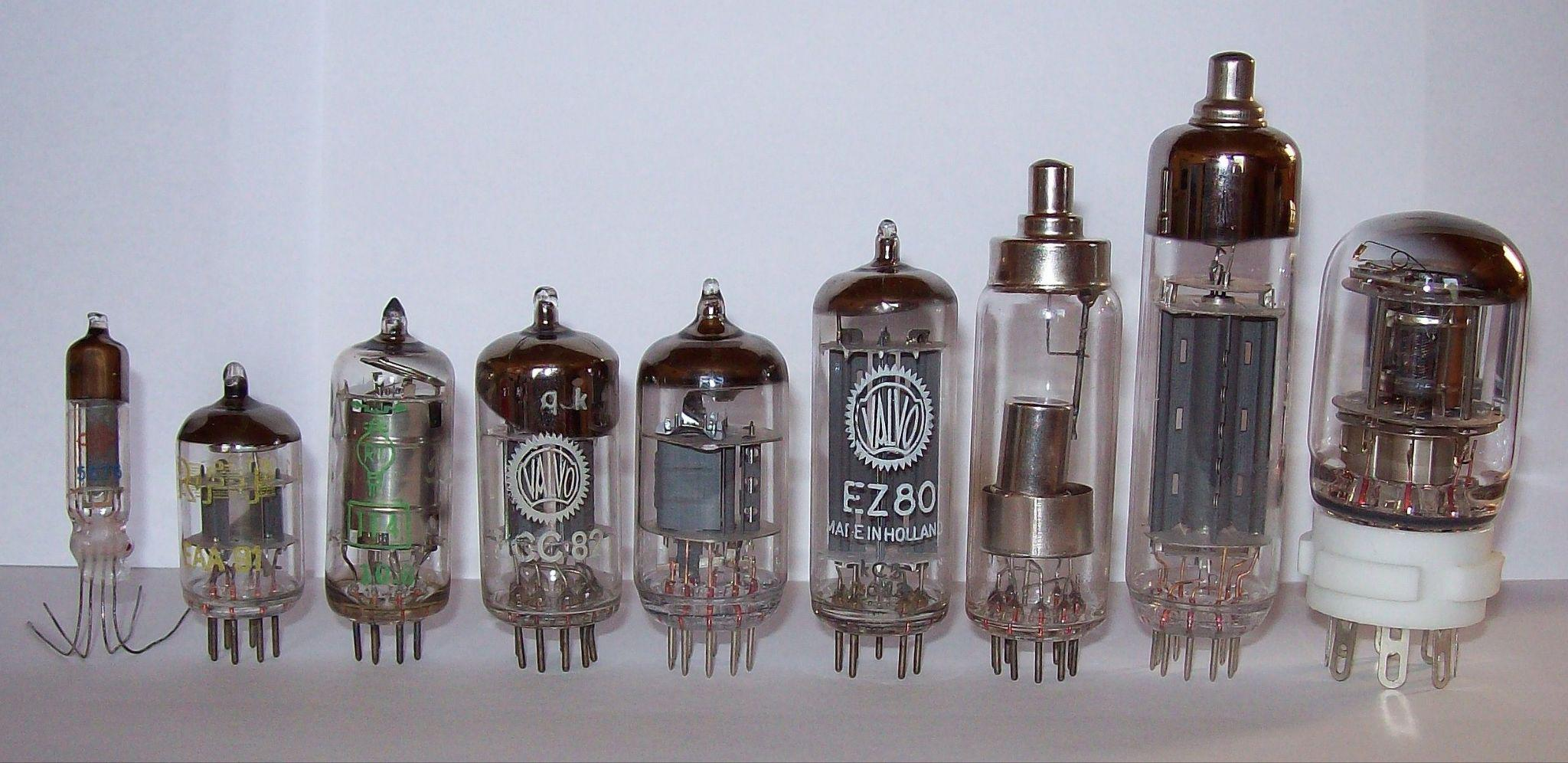 PRIMERA GENERACION
1.Tubos de vacío 
2.Necesidades de energía
3.Grandes sistemas de ventilación 
4. Transmisores 
SEGUNDA GENERACION
1.Aparecen los primeros lenguajes de programación COBOL Y FRONTAL 
TERCERA GENERACION (1964-1971)
Circuitos integrados
Aparecen los primeros sistemas operativos
Interconexion de las primeras computadoras en red 
4. Aparecen las minis computadora
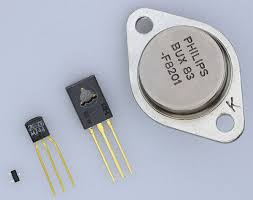 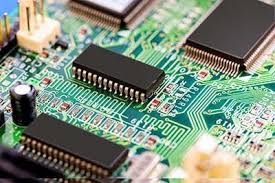 CUARTA GENERACION
Miniaturizacion de los circuitos
Aparicion de las computadoras personales 
Interfases graficas



QUINTA GENERACION (1968-?)
Inteligencia artificial robotica
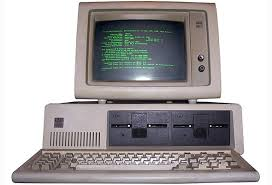 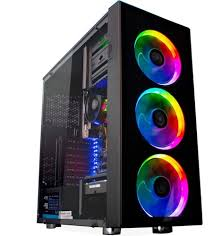 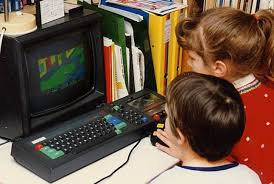